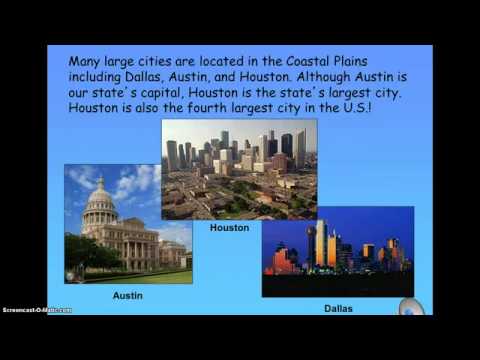 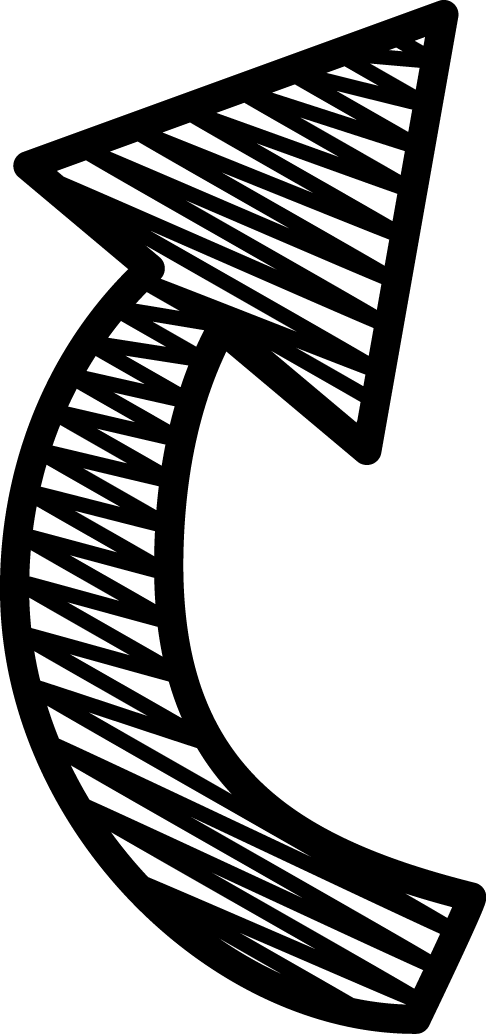 Type here
Amarillo
snowstorms
Wheat
Balcones
plateaus
cattle
high
Palo Duro
escarpments
Type here
Type here
Type here
Type here
Type here
Type here
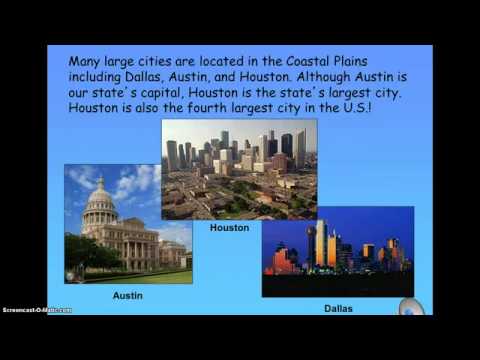 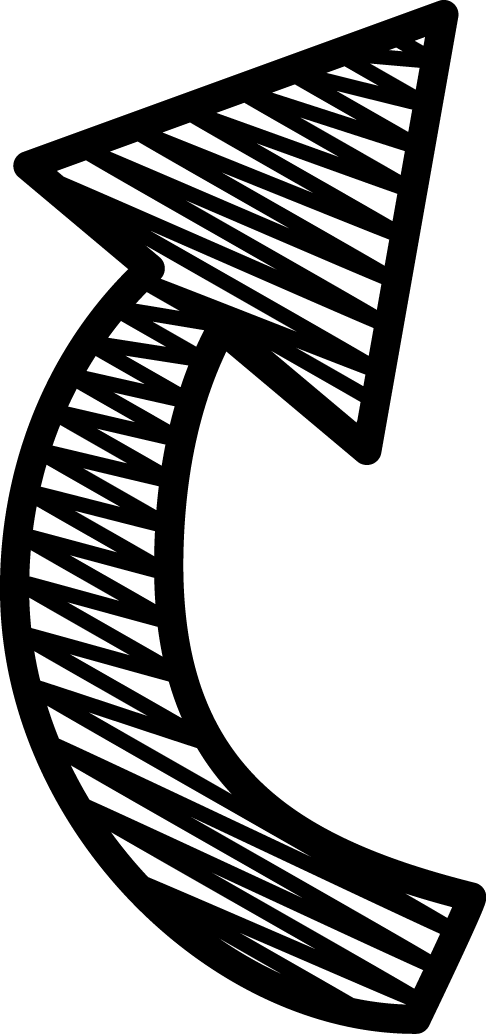 Type here
summers
Dinosaur
Pecan
armadillos
cotton
Hill Country
Wichita Falls
grasslands
Type here
Type here
Type here
Type here
Type here
Type here